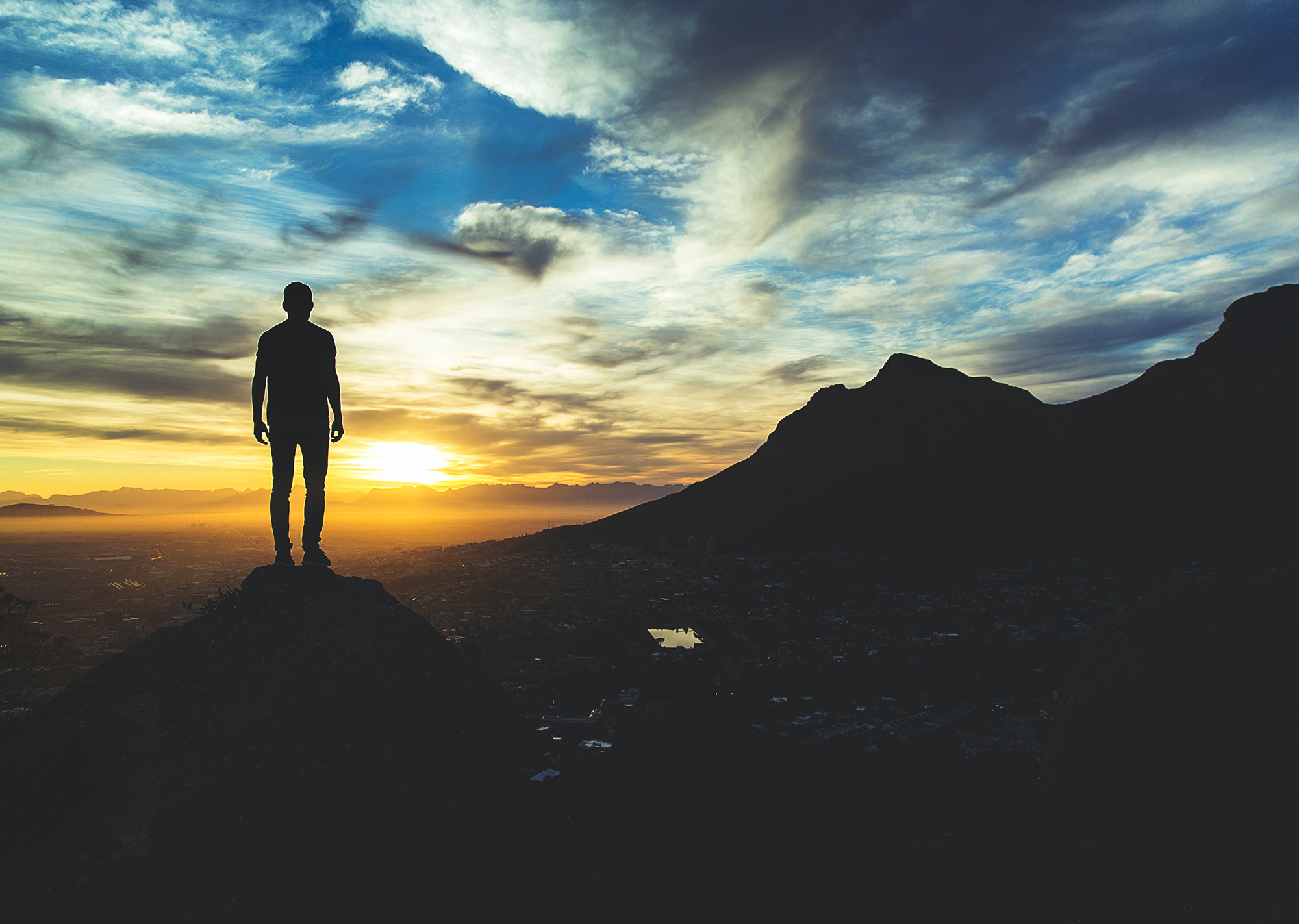 Smarter year
Begin your life journey with personal growth, purpose, and a team to help light your way.
Smarter Year

Personal Insights and Growth

Career exploration and preparation

Teamwork to accomplish goals 
and social good projects
Are you preparing for job or your best life?
Begin Your Journey
Inspiration:

Emma Perez
Life Quest

http://www.emmabperez.com/life-quest.htm

What’s the Point of School?
Life Quest involves school counselors to help students think through their values and interests, create vision of their future, choose careers that fit them, and prepare for their next step.
Five Happy Elements
Emotional Health and Positive Relationships

Physical Health and Nutrition

Financial Literacy

Community Involvement and Effective Altruism

Play and Exploration of Interests
Pricing:   $1,300 dollars per student?
Smarter Year adds

Mentorship
Teamwork
Peer learning and projects
Building a Smarter Year
Who wants to participate?

How many sessions? How many hours? The start and ending of each cohort?

How many students?

How do we market the program?

How do we pay Mentors?

Ask for Grant or Start Up Money?

What role does BJHSG play?

Which sessions/resources from BJHSG would we integrate into program?

PI  Index?

All online or some in person activities?